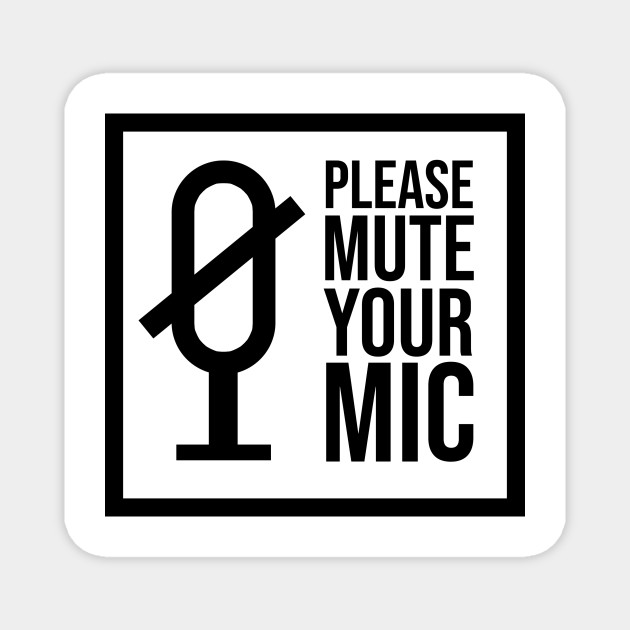 Effective Networking
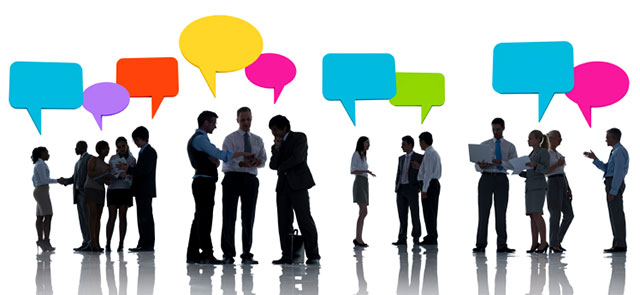 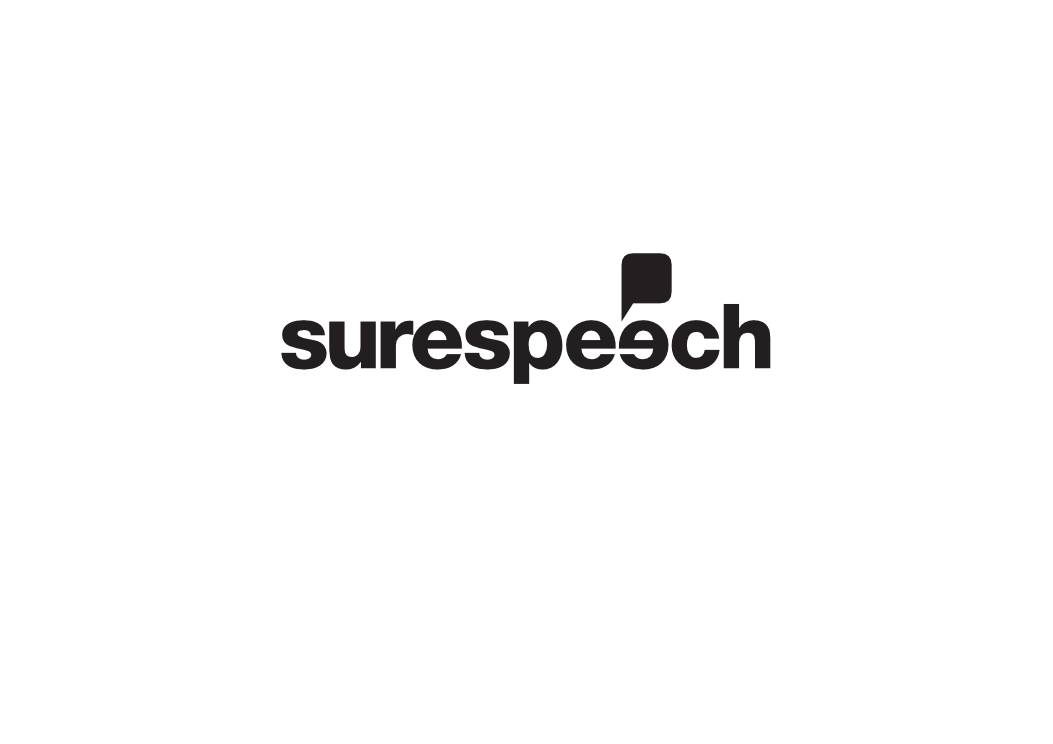 NETWORKING – TOP TIPS!
Get out of your comfort zone
	Be considerate and respectful
	Find common ground
	Pursue the relationship, not the sale
	Always follow up
	Be patient
	Be specific
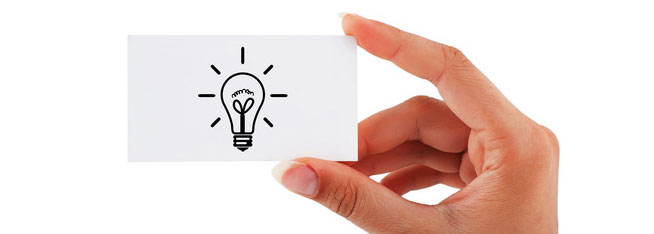